AQUAPONIC  GREENHOUSE
Robert Beckett, Lisa Ho, Zachary Irby, Peter Klayman
CE 365K – Spring 2015
Outline
Problem statement
Aquaponics
Design overview
Rainfall analysis
Pump schematics
Conclusion
Problem Statement
Increasing demand for water & food due to population growth
Diminishing arable soil & clean water
Diminishing supply of oil & mined mineral
FOOD SHORTAGES & RISING FOOD PRICES
=
[Speaker Notes: http://www.aquagardensfarm.com/sustainable-produce/]
Aquaponics
Hydroponics [Soil-less growing of plants]
Aquaculture [Raising fish]
[Speaker Notes: http://theaquaponicsource.com/what-is-aquaponics/]
Design Overview
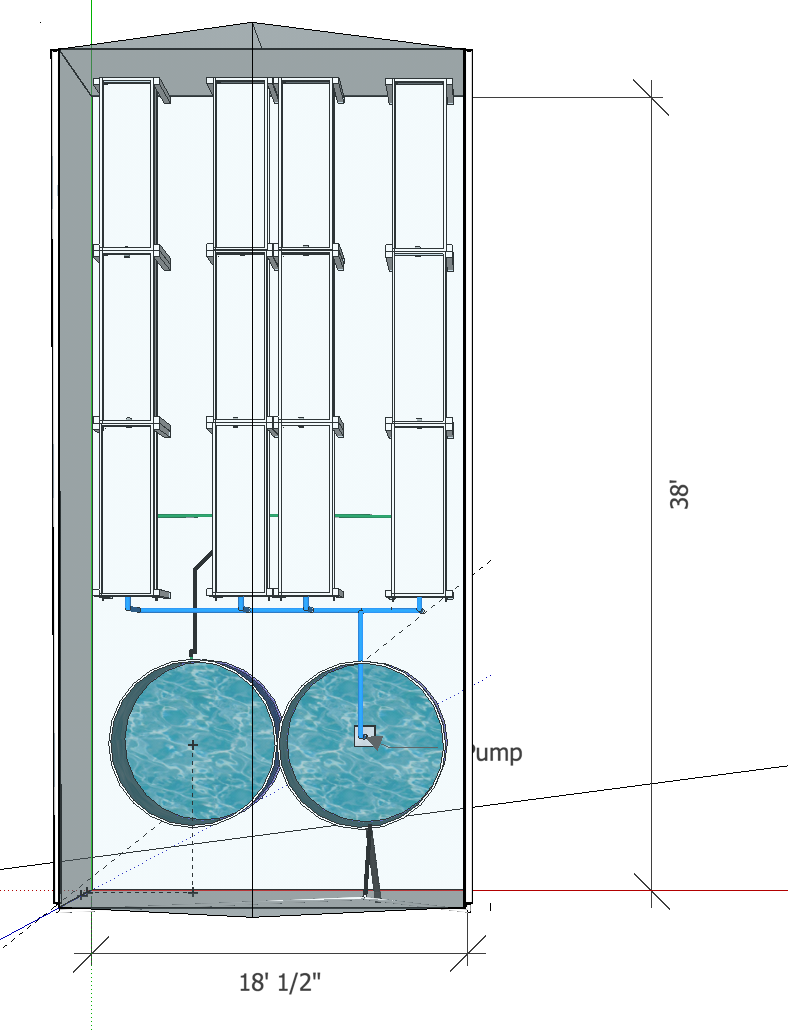 Plan View
Side View
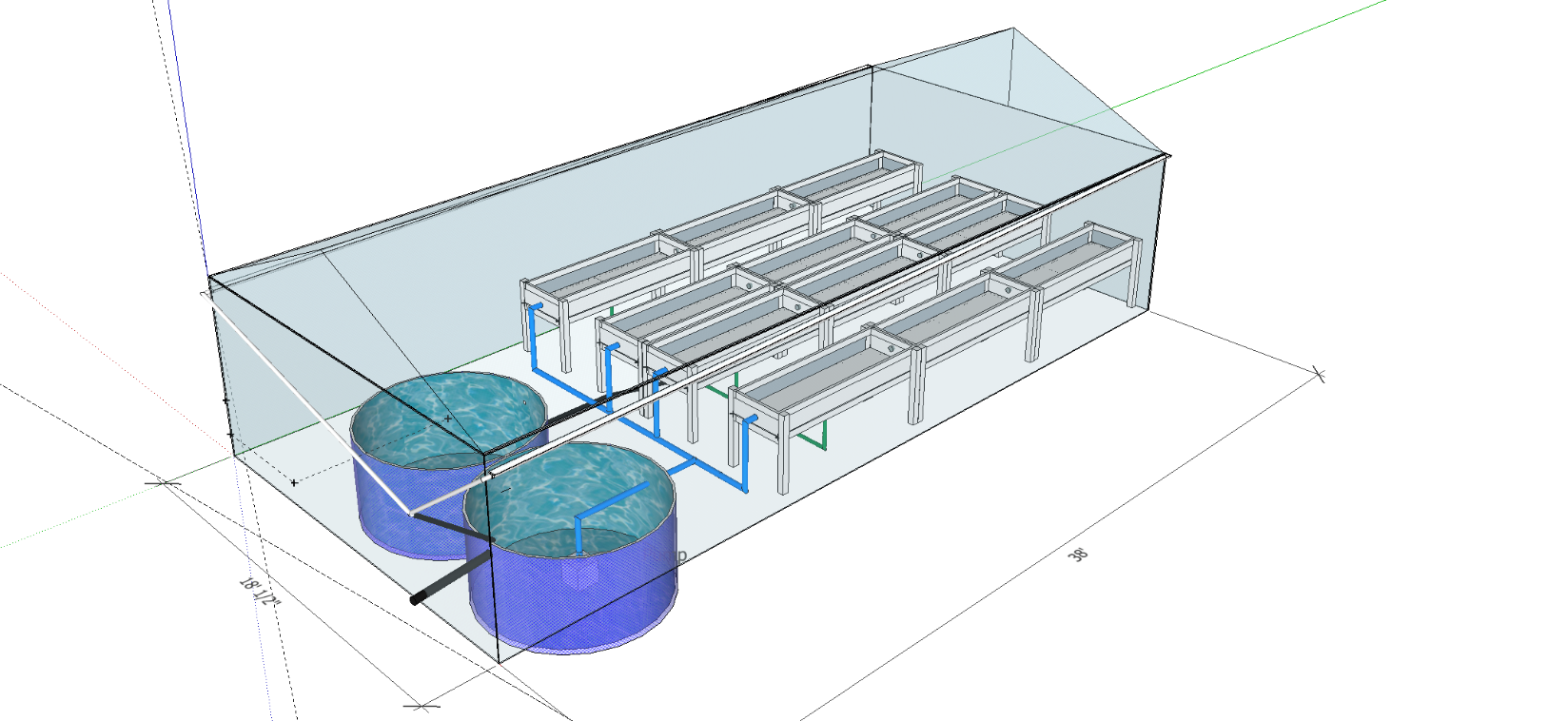 Tank Side View
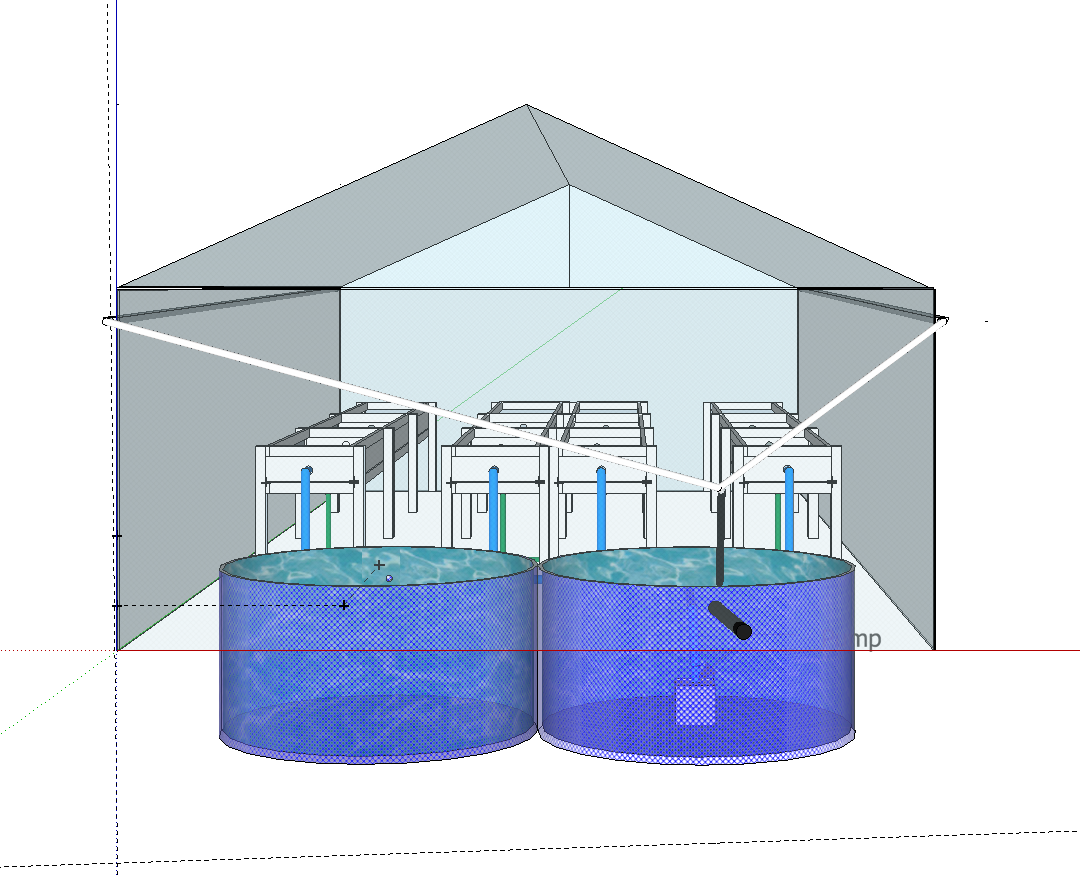 Rainfall Analysis
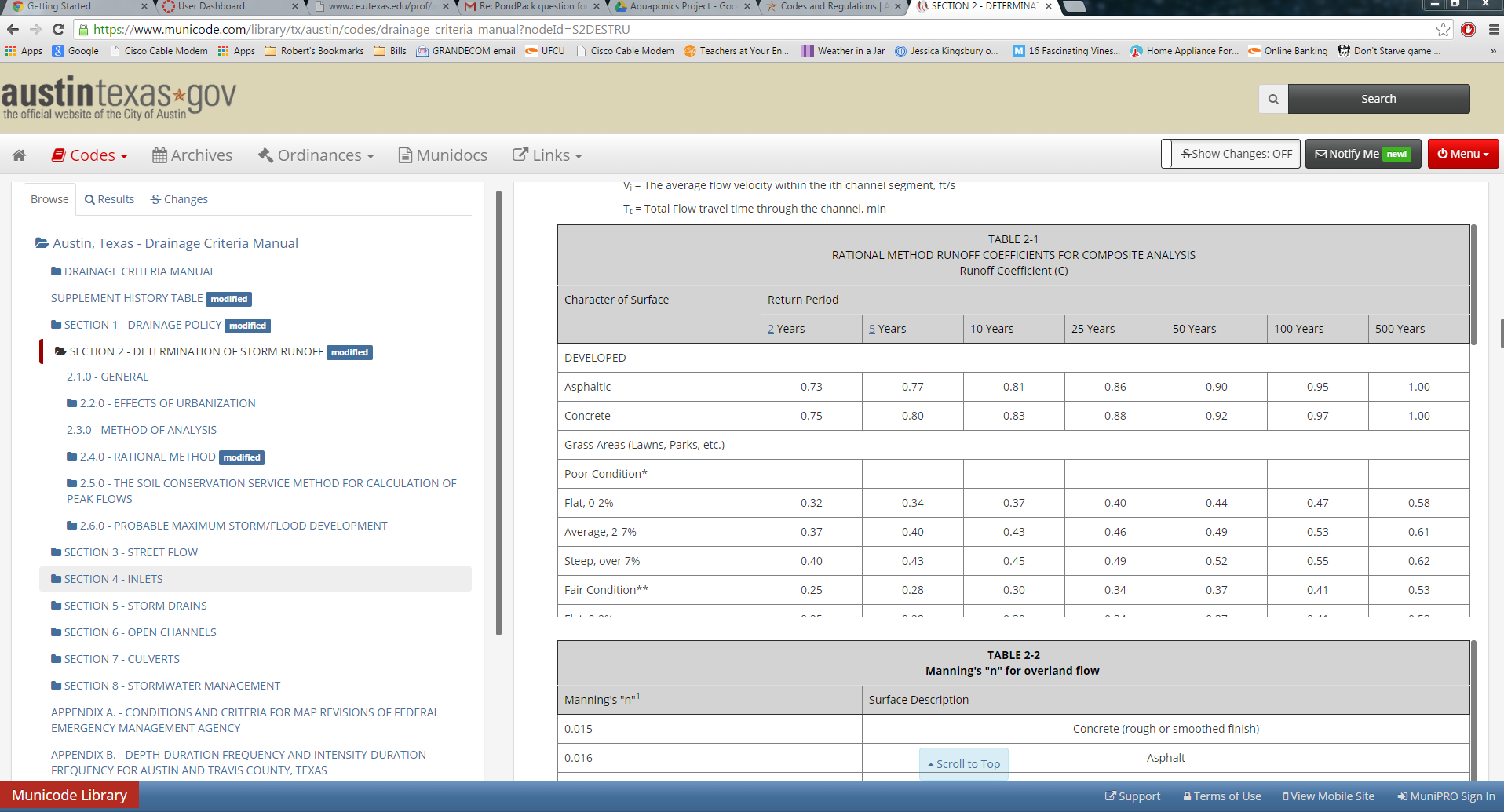 COA Drainage Criteria Manual – 50 Year Storm
Rainfall Analysis
COA Drainage Criteria Manual: IDF Table IDF Curve Equation
Rainfall Analysis
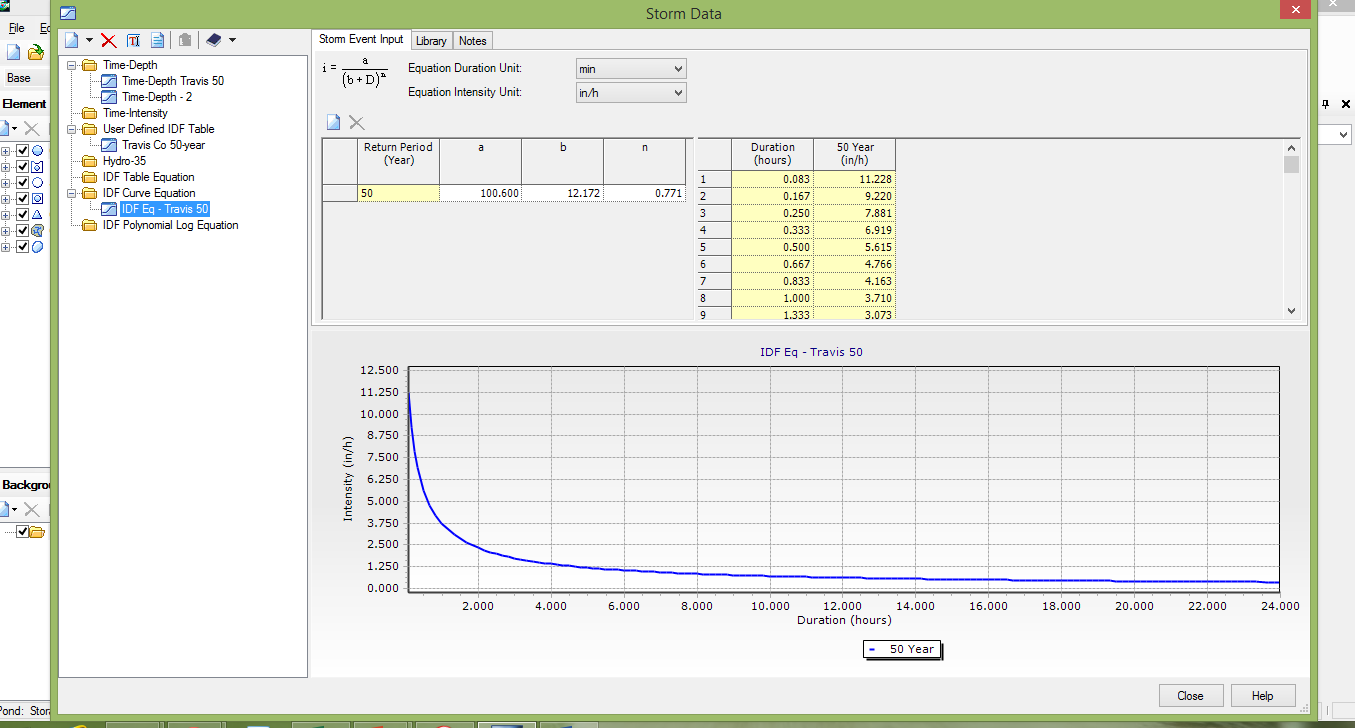 COA Drainage Criteria Manual:

Time-Depth Table
Rainfall Analysis
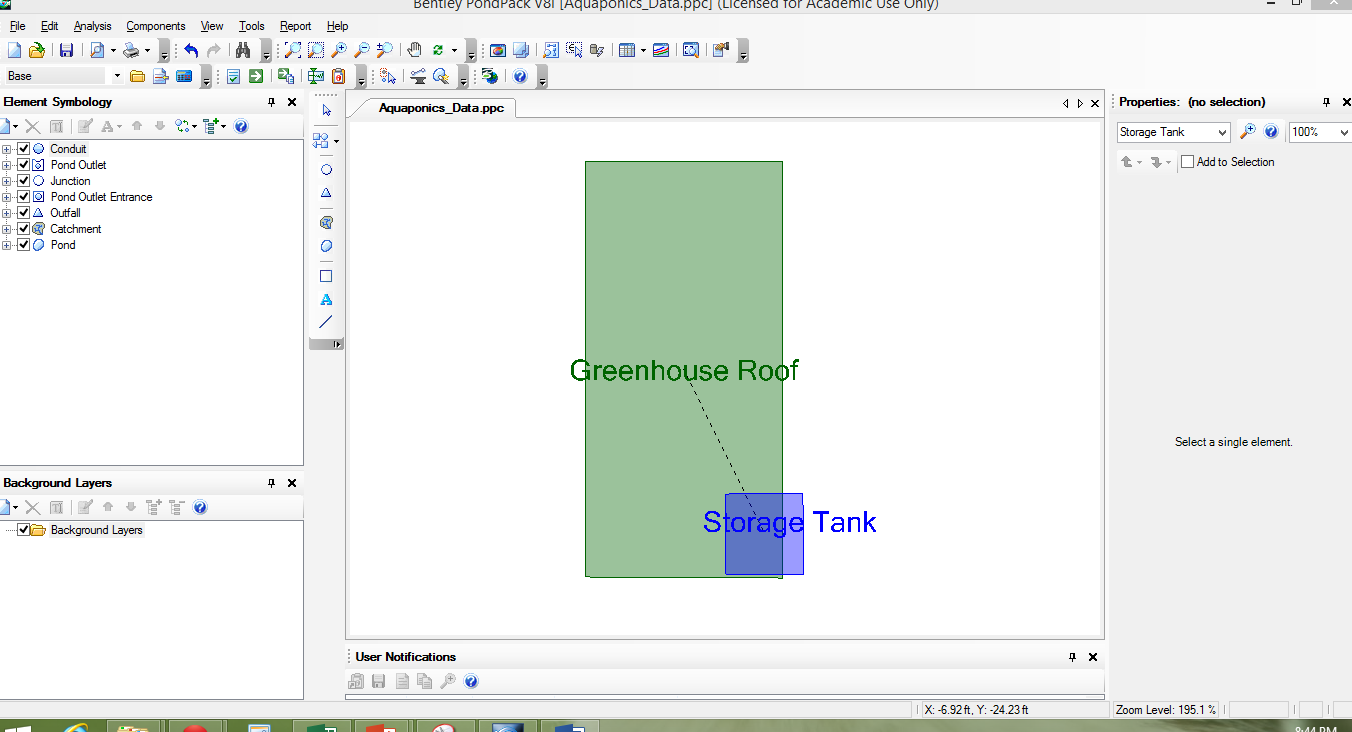 Roof Area = “Catchment”
Storage Tank = “Pond”
Rainfall Analysis
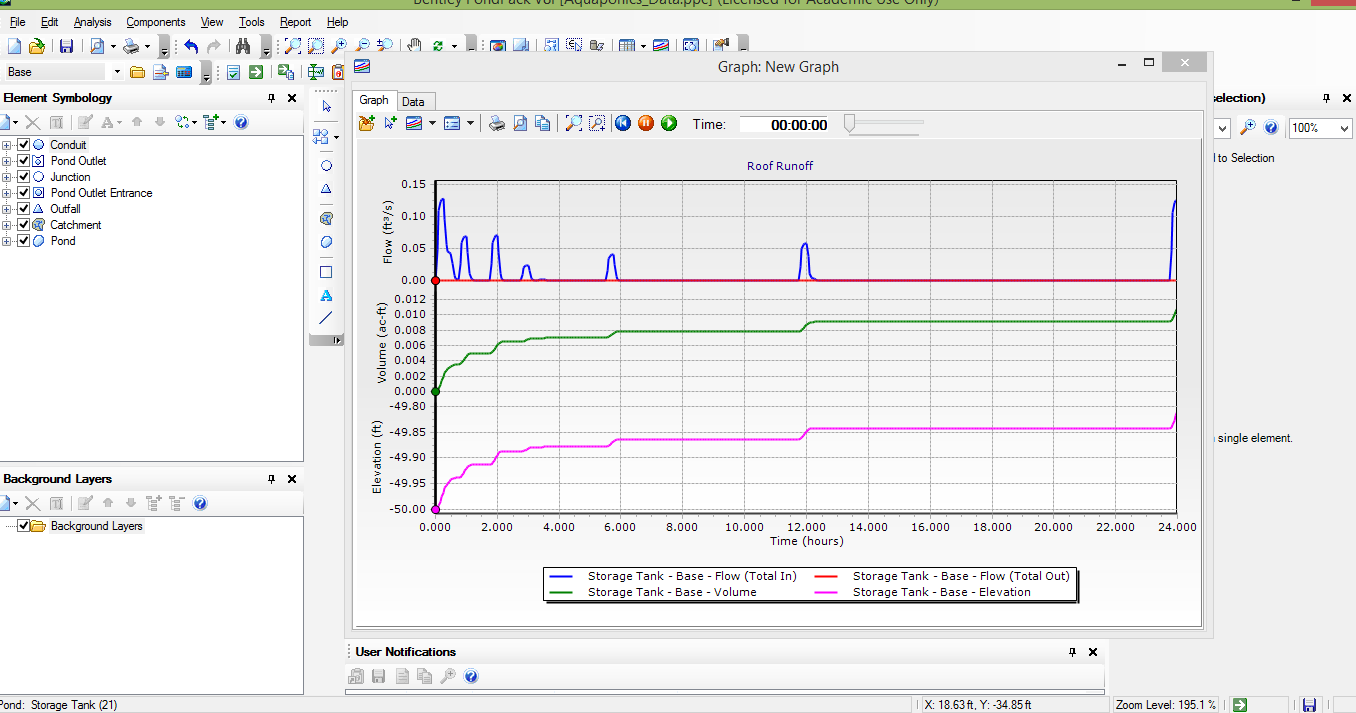 Rainfall Analysis
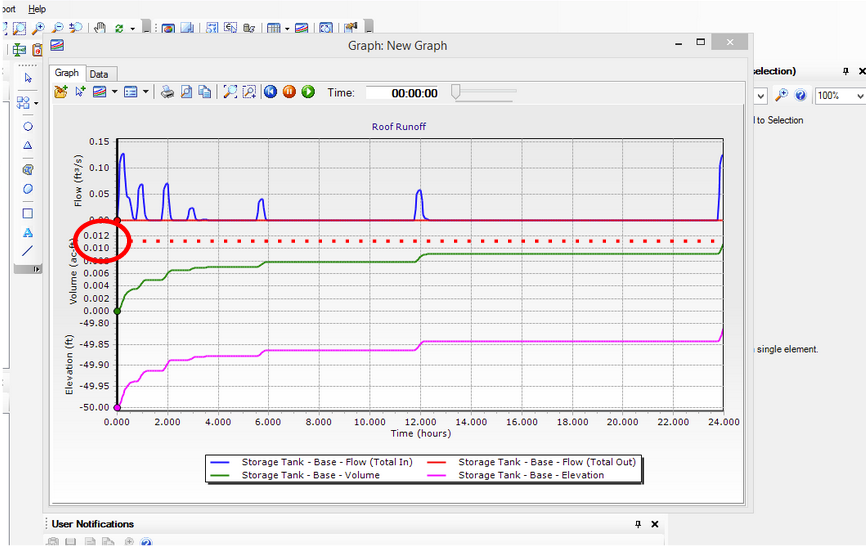 0.0116 acre-ft = 3793 gal
Design Pumpflow
Media filter bed
Max inflow velocity = 2 gal/min
9” water height (3/4 of bed height)
Media used: Pink granite
Porosity = 0.3
Beds flooded once an hour
Due to fish tank (1 lb. per 2 gal.)
Media-filled system
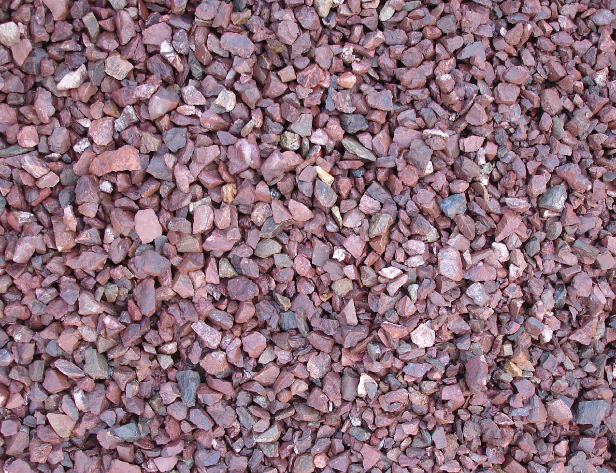 Crushed pink granite
Pump Schematics
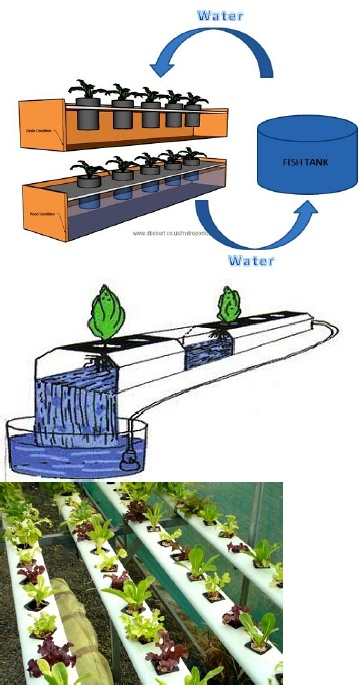 400 gallon system (w/ media)
Vertical pump height needed: 8’
Works with fish tank
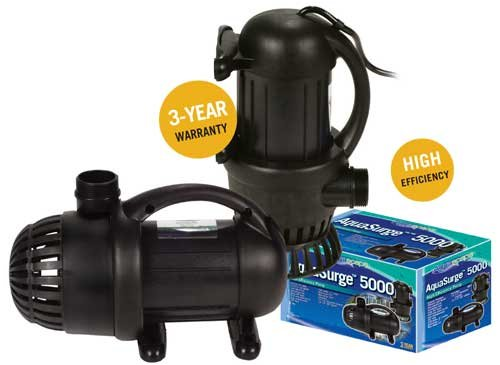 Decision: Aquascape model 98125
Uses no oil
Can be ran 24/7
27’ max head with 2,500 gph
Pump Analysis
Model 98125 Specs
35 gal/min with 7.5’ vertical pump height
Our 400 gallon system
11.5 minutes to fully drain system
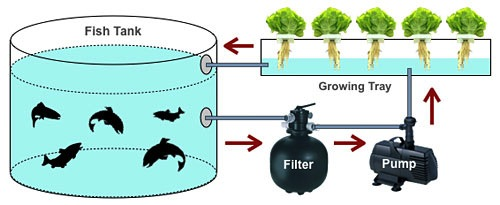 Simplified System
Advantages
Compared to conventional agriculture:
Produces 4 to 10 times more vegetables
Uses 90% less water
No need for soil or regular farmland
Only inputs are fish food & electricity
Naturally organic
[Speaker Notes: http://www.aquagardensfarm.com/aquaponic-advantages/]
Conclusion
Decision:
Aquascape model 98125
400 gallon system
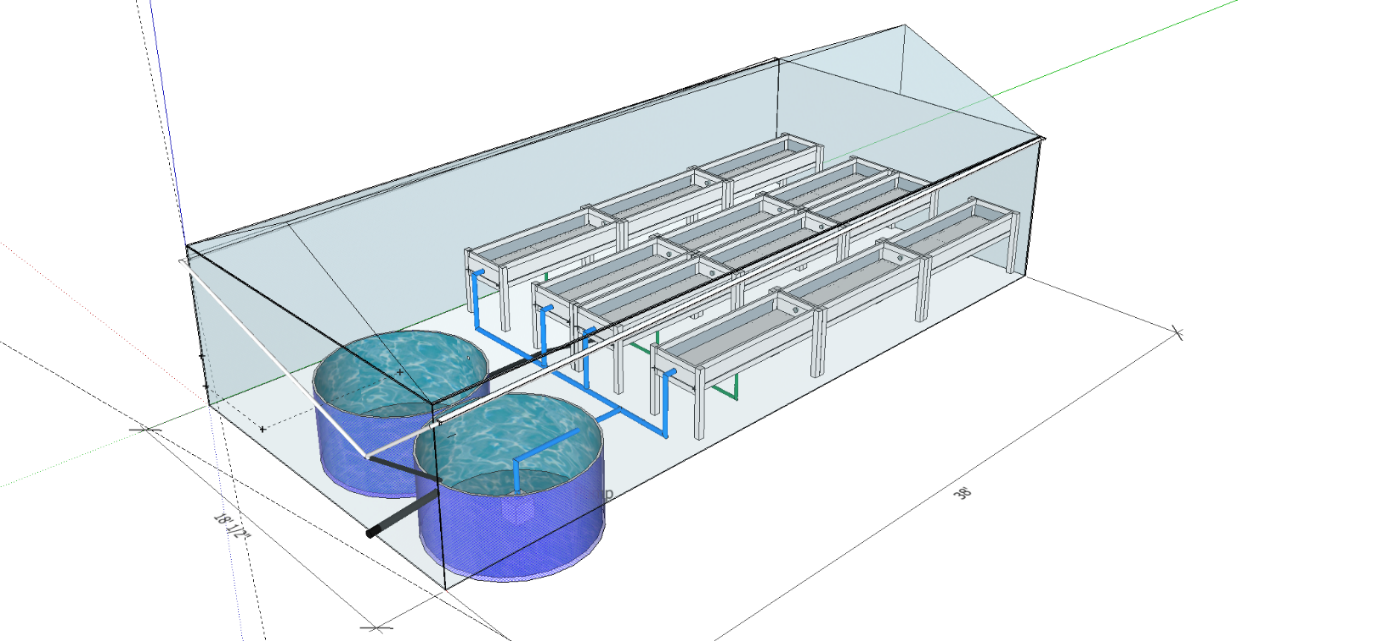 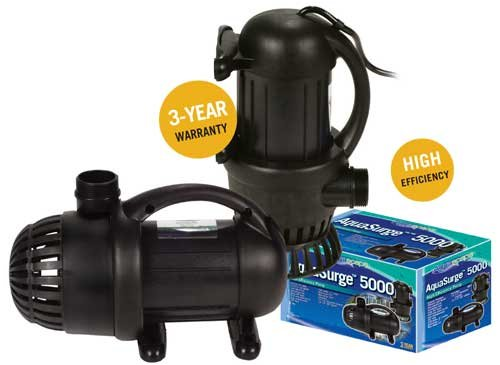 Questions?